Tievelhovartti (21.11.2023)
Ilkka Aaltonen
21.11.2023
Agenda
Ajankohtaiset ja tekemisen painopisteet
Dataan liittyvät huomiot
Tiestötietojen analytiikassa tapahtuu (analytiikkatiimi)
Ilkka Aaltonen
10.6.2021
Ajankohtaiset ja tekemisen painopisteet
YHA:n (korjauksen ohjelmointi) lähtötietojen valmistelu ohjaa loppuvuoden ja alkuvuoden Tievelhon tekemistä.

Tieosoitemuutosten ajot järjestelmään:
Kesän 2023 tieosoitemuutokset ajetaan tuotantoon viikolla 49-50. Tällä hetkellä tieosoitemuutoksien aiheuttamia kohdekäsittelyjä validoidaan Tievelhon testiympäristössä ja kohdekäsittelyihin liittyviä puutteita korjataan tieosoitekäsittelijään. Uutinen: https://ohje.velho.vaylapilvi.fi/ennakkoilmoitus-tieosoitemuutosajot-velhoon-viikolla-49/ 
Syksyn 2023 tieosoitemuutokset ajetaan järjestelmään tammikuun 2024 alussa.

Infra:
Indeksoinnin kehittäminen siihen suuntaan, että voidaan kohdistaa indeksointi ainoastaan muuttuneisiin tietoihin. 
Tieosoitemuutoksiin liittyvien kohdemuutoksien indeksointien nopeutus.
 Muutostiedot nopeammin käyttäjille.

Tievelhovartti
Tievelhovartin rakenne tulee muuttumaan. 
Ensimmäinen 10-15 minuuttia ajankohtaiset osio.
Toisessa osiossa substanssiasia, jotka tullaan informoimaan ohjesivuilla etukäteen (tämä osio valinnainen ja voi osallistua kiinnostuksen mukaan).

Viestintä
Uutiskirje valmistelussa ja sen julkaisu loppuvuoden aikana.
3
Dataan liittyvät huomiot
Nopeusrajoitukset
Ehdotus: Nopeusrajoituspäätökset (ei historiointia, tietovaranto päätöksille) ja nopeusrajoitustieto (historiointi, kattaa koko tieverkon) erotellaan kahdeksi eri kohdeluokaksi (vaatii vielä hyväksynnän Väylävirastossa).
Nyt tehtävät toimenpiteet: 
Nopeusrajoituspäätöksiä ollaan lähdetty päivittämään Tievelhoon siten, että vanhoja alle jääviä päätöksiä ei historioida. (jatkuva käyttöön otettava ratkaisu)
Paikkatietopalveluille (ja tarvittaessa tiedon käyttäjille) tarjotaan kerran kahdessa viikossa tiedosto, jossa huomioitu historiointi. tämän perusteella päivitetään esim. Suomen Väylät. (väliaikaisratkaisu, kunnes uusi kohdeluokka otetaan käyttöön)
4
Tiestötietojen analytiikassa tapahtuu
Tievelhon tietojen päälle toteutetut ensimmäiset analytiikkaraportit on viety tuotantoon 20.11.2023. (varusteet ja luokitukset)
5
Tiestötiedon perusraporttejaLuokituksetVarusteet
Sami Lintula, Otso Mononen ja Anitta Rosenvall
21.11.2023
Agenda
Raporttien käyttötapaukset – tavoitteet – Anitta Rosenvall
Arkkitehtuuri ja tietomallit – Otso Mononen
Tableau visualisoinnit – Sami Lintula
7
Tiestötiedon perusraportteja
Analytiikka tarjoaa Väylä asiantuntijoille ja ELY-asiantuntijoille Tieomaisuuden keskeiset mittarit ja tunnusluvut

Tiestötiedon uusimmat perusraportit:

1) Luokitukset
https://data.vaylapilvi.fi/#/workbooks/2006/views

2) Varusteet
https://data.vaylapilvi.fi/#/workbooks/2007/views

Näissä raporteissa vahvasti mukana Testaaja-ryhmät, jotka antoivat aktiivisesti palautetta ja auttoivat kehittämään raportteja käyttäjänäkökulmasta.
8
Tieto-osasto
Tuoteomistaja Ilkka Aaltonen 
Maria Hänninen ja Tomi Mykkänen

Solitan tiimi:
Data Engineering ja Arkkitehtuuri Otso Mononen
Data Consultant / Visualist Sami Lintula
Projektipäällikkö Anitta Rosenvall

Testaajat-ryhmä
Väylä
Jarkko Pirinen
Mika Terhelä
Tuomo Ratia
Katri Eskola
Ossi Saarinen
Päivi Jylänki
Ari Liimatainen
Otto Kärki
Marketta Hyvärinen
Vesa Männistö
Jani Lehenberg
Tiimi 
Ja yhdessä analytiikan  tekeminen
Ely-keskus
Joni Tepponen
Tuula Hyttinen
Jussi Sääskilahti
Anni Rajala
9
Luokitukset

Käyttötapaukset
Kuinka paljon tiekilometrejä tienumerolla/tieosalla on?
Kuinka paljon on ajoradan pituus?
Mikä on alkuetäisyys ja loppuetäisyys?
Mikä on tienumeron/tieosan kunnossapitoluokitus?
10
Varusteet
Liikennemerkit
Rumpuputket
Kaivot

Käyttötapaukset
Liikennemerkit
Liikennemerkkien lukumäärät kiinnitystavan ja tyypin mukaan
Liikennemerkkien lukumäärät kuntoluokittain
Ajoradalla/tiellä olevien liikennemerkkien ominaisuudet
Kuntoluokat kartalla

Rumpuputket
Paljonko rumpuputkia on sorateillä/päällystetyillä teillä tyypeittäin
Paljonko rumpuputkia on vauriotyypeittäin / per materiaali
Ajoradalla/tiellä olevien rumpuputkien ominaisuudet
Rumpuputkien vauriotyypit kartalla

Kaivot
Paljonko kaivoja on tyypeittäin/vauriotyypeittäin
Paljonko kaivoja on kansityypeittäin
Ajoradalla/tiellä olevien kaivojen ominaisuudet
Kaivot vauriotyypeittäin kartalla
11
Arkkitehtuuri ja tietomallit – Otso Mononen
12
Arkkitehtuuri
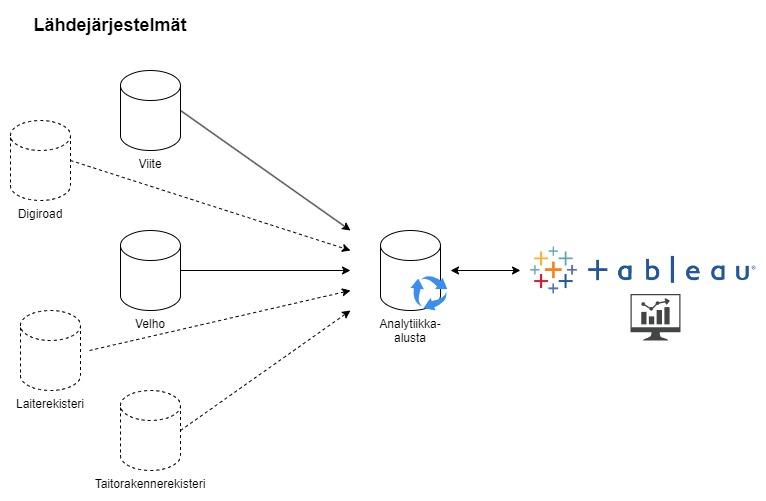 13
Tietomalli ja tietojen ominaispiirteet
Yhteiset piireet
Välimäisten kohteiden pohjalla toistaiseksi Viitteen kuluvan viikon maanantain mukainen ajoratatasoinen tieosoiteverkko
Tieosoiteverkon päälle on liimattu Velhosta saatavien urakoiden tiedot sekä viimeisin leveys- ja päällystetieto

Luokitusten piirteet
Velhon rekisterirajapinta – koko luokitusten historia

Varusteiden piirteet
Velhon latauspalvelu – voimassa oleva tieto kohteista
14
Tableau visualisoinnit – Sami Lintula
15
Palautteet ja kehitysideat
Oikeudet raportteihin, palautteet ja kehitysideat

vayla_analytiikka@solita.fi
16
Mitä seuraavaksi?
Varusteet 
Varusteet -raportin tuotannon tuki ja jatkokehitys

2. Luokitukset
Luokitukset -raporttin tuotannon tuki ja jatkokehitys
maantieverkon pituudet elyittain, hoitourakoittain, toiminnalisen luokituksen mukaan

3. Taitorakenteet 
Melurakenteet

4. Tieverkko
Leveystietoja – esim. Ajoradan leveystiedot laskettuna ja jatketaan Geometria kehitystä
5. Luvat - Katu- ja yksityistieliittymä

6. Alueet
Bussipysäkit ja niiden varusteet
17
Käyttäjähallinta, käyttäjätuki ja palaute
Velho ohjeet: https://ohje.velho.vaylapilvi.fi/
Operointi: tiestotuki@vayla.fi 
Tievelhon osalta kaikki henkilöt, joilla on extranet tunnukset pääsevät käyttämään järjestelmää. Projektivelhon osalta Sami Mäkelällä on käyttäjähallinta
Palautetta voi antaa velhotuki@vayla.fi osoitteeseen tai suoraan käyttöliittymästä
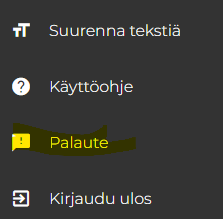 18